Фізика
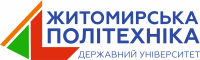 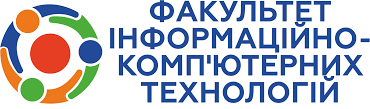 Модуль 1. Основи класичної фізики. Механіка
Тема 1
Речовина
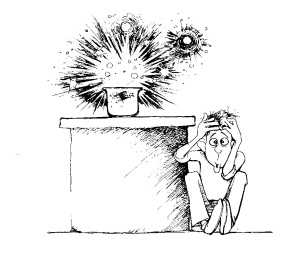 © Коломієць Р. О.   /   2019-2024
Основні визначення
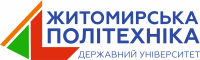 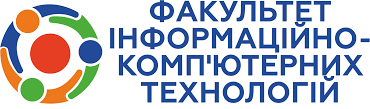 Речовина – це те, з чого складаються фізичні тіла.

Прийнято вважати, що фізичні явища не супроводжуються перетворенням одних речовин на інші. Процеси перетворення одних речовин на інші називаються хімічними. 
Хімія – це наука про речовини і закони, за якими відбувається перетворення одних речовин на інші. 
В основі речовини лежать атоми і молекули.

Молекула – це найменша частинка речовини, що визначає її властивості і здатна до самостійного існування. Молекули складаються з атомів.

Атом – з хімічної точки зору це найменша, електронейтральна, хімічно неподільна частинка речовини. З фізичної точки зору – це динамічна і складна система субатомних частинок, урівноважених електростатичною взаємодією та ядерними силами.
Речовина
1
Еволюція уявлень людства про атоми
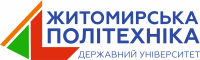 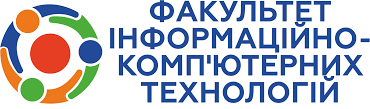 Античність
Концепція атома як найменшої неподільної частинки матерії вперше була запропонована на початку I тисячоліття до н. е. фінікійським вченим Мохом. Його погляди в 5 столітті до нашої ери розвинув грецький філософ Левкіпп. Потім естафету підхопив учень Левкіппа Демокріт - який, власне, і запровадив в науковий обіг термін «атом». 
За Демокрітом, вся природа складається з атомів, найдрібніших часток речовини, які спочивають чи рухаються в абсолютно пустому просторі. Всі атоми мають просту форму, а атоми одного сорту є тотожними; різноманіття природи відображає різноманіття форм атомів і різноманіття способів, в які атоми можуть зчіплюватись між собою. І Демокріт, і Левкіп вважали, що атоми, почавши рухатись, продовжують рухатись за законами природи.
Ідеї Левкіпа та Демокріта не могли служити задовільною основою теорії речовини у фізичному плані, оскільки не пояснювали, ні з чого складаються атоми, ні чому атоми неподільні. 
Римський поет Тит Лукрецій Кар (96—55 роки до н. е.) у своїй поемі «Про природу речей» (лат. «De rerum natura») детально вибудував факти, які свідчать на користь атомістичної теорії. Наприклад, вітер, який дує з великою силою, хоча ніхто не може його бачити, напевне складається з часток, замалих щоб їх розгледіти.
Речовина
2
Еволюція уявлень людства про атоми
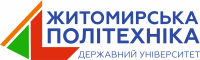 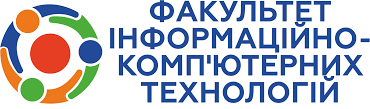 Середньовіччя
Одна з перших теорій про будову атома, яка має вже сучасні обриси, була описана Галілеєм (1564—1642). За його теорією речовина складається з часток, які не перебувають в стані спокою, а під впливом тепла рухаються у всі сторони; тепло — є нічим іншим як рухом часток. Структура часток є складною, і якщо позбавити будь-яку частку її матеріальної оболонки, то зсередини бризне світло. Галілей був першим, хто, хоча й у фантастичній формі, представив будову атома.
Новий час
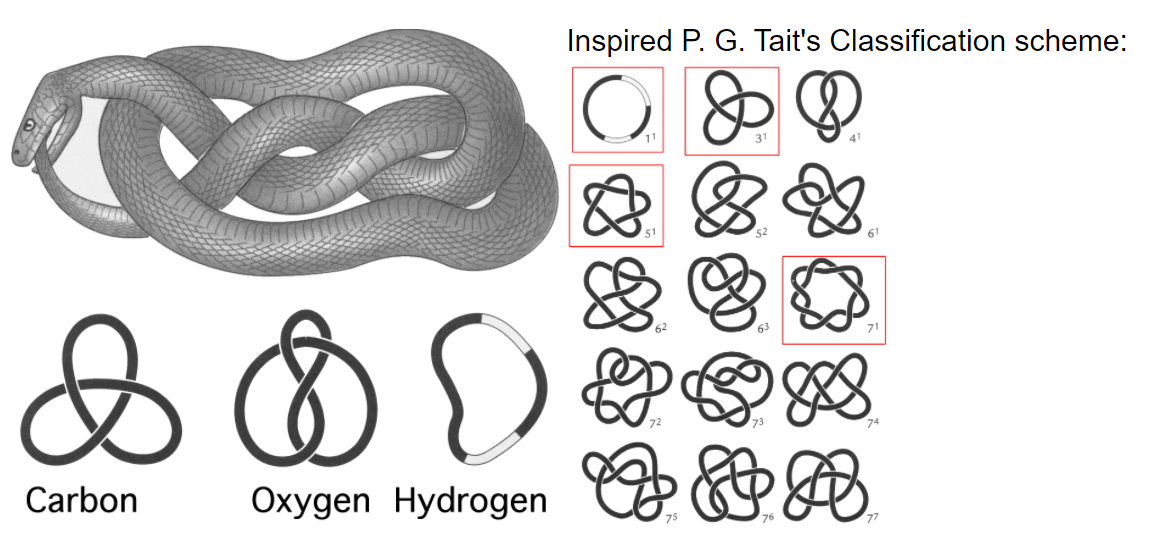 Вільям Томсон (лорд Кельвін) запропонував вузлову модель атома. Однак вона виявилася малокорисною для практики і проіснувала всього 20 років (1870-1890). Була замінена на гіпотезу “туманного атома” (“nebular atom”) Джозефом Томсоном.
Речовина
3
Еволюція уявлень людства про атоми
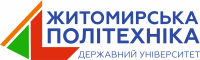 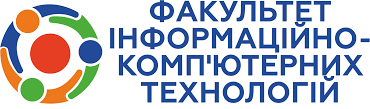 Новий час
Модель «туманного атома» також виявилася малокорисною для практики, оскільки також погано пояснювала властивості речовини. У 1897 р. Джозеф Джон Томсон, вивчаючи катодні промені, відкрив електрон і прийшов до висновку, що вони є у кожному атомі. Таким чином, було спростоване припущення, що атоми є неподільними компонентами речовини. Він створив першу модель будови атома, яка отримала назву моделі сливового пудингу, де негативно заряджені електрони, що плавають в однорідній позитивно зарядженій сфері.
Ця модель була запропонована тим же Джозефом Томсоном в 1904 р.

В тому ж 1904 році Хантаро Нагаока запропонував “планетарну” модель “сатурноподібного” атома із великим, позитивно зарядженим ядром.
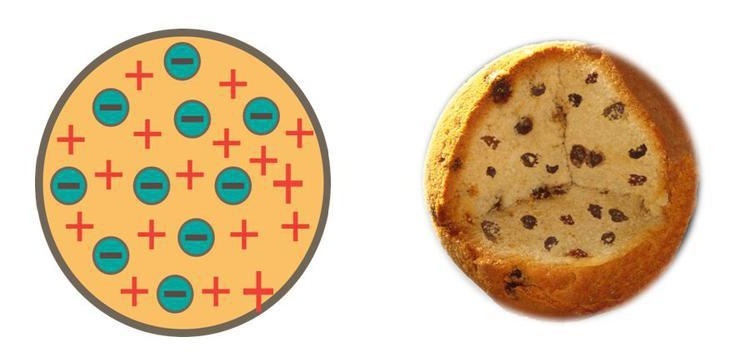 Речовина
4
Еволюція уявлень людства про атоми
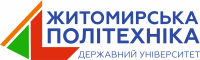 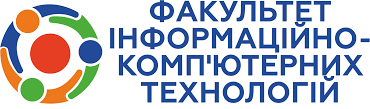 Початок ХХ-го століття
“Модель сливового пудингу” Томпсона проіснувала до 1909-го року. Ганс Гейгер, Ернест Резерфорд і Ернест Марсден після дослідів із бомбардування золотої фольги альфа-частинками виявили, що невелика частина альфа-частинок відбиваються назад, що йде врозріз із прогнозами моделі Томсона. На підставі цих результатів, Резерфорд створив нову модель атома, що отримала назву планетарної. У цій моделі додатній заряд і основна маса атома зосереджена в ядрі невеликий в центрі, і негативно заряджених електронів, що обертаються навколо ядра.
Недоліком планетарної моделі була її несумісність із законами класичної фізики. Якщо електрони рухаються навколо ядра як планети навколо Сонця, то їхній рух прискорений, і, отже, за законами класичної електродинаміки вони повинні були б випромінювати електромагнітні хвилі, втрачати енергію й падати на ядро. Наступним кроком у розвитку планетарної моделі стала модель Бора, що постулювала інші, відмінні від класичних, закони руху електронів. Повністю протиріччя з електродинамікою змогла розв'язати квантова механіка.
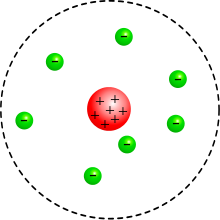 Речовина
5
Еволюція уявлень людства про атоми
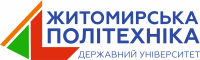 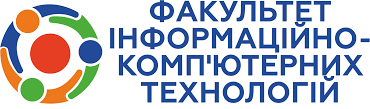 Речовина
6
Модель Бора
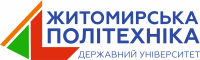 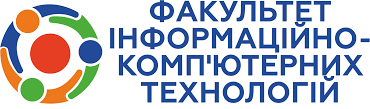 Поглинаючи світло, атом переходить із стаціонарного стану з меншою енергією в стаціонарний стан з більшою енергією. Усі стаціонарні стани, крім одного, є умовно стаціонарними. Нескінченно довго кожен атом може знаходитись лише в стаціонарному стані з мінімальним запасом енергії. Цей стан атома називається основним, всі інші — збудженими.
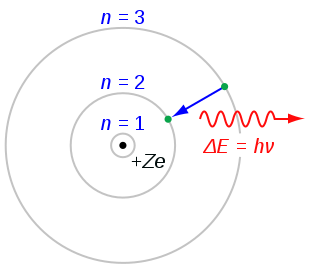 Речовина
7
Електронні орбіталі
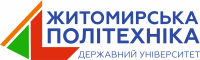 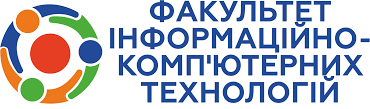 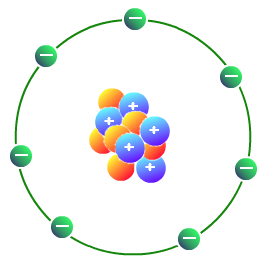 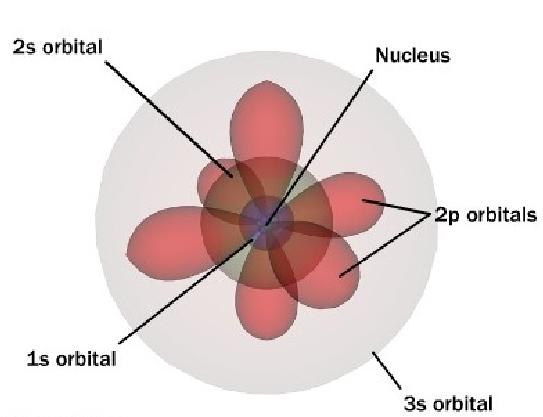 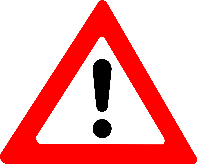 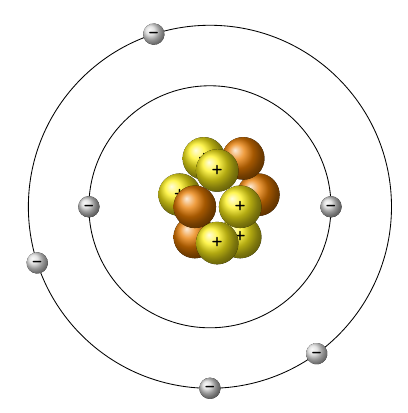 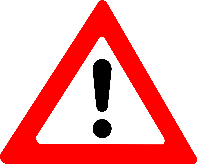 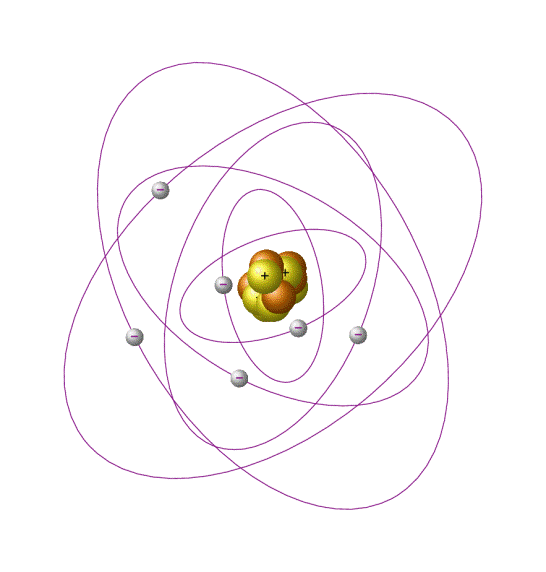 Речовина
8
Електронні орбіталі
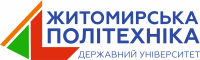 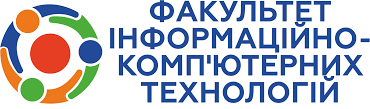 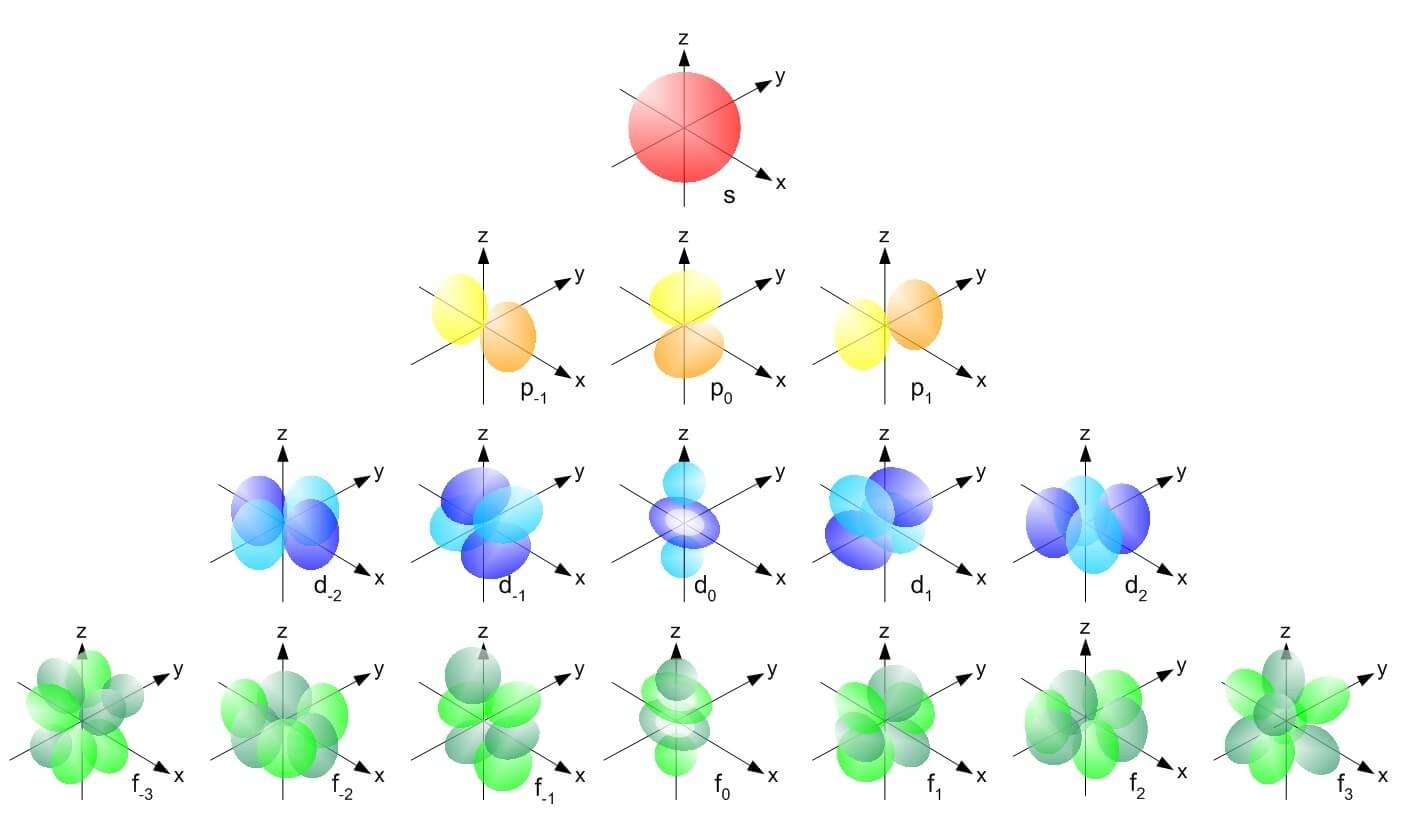 Речовина
9
Періодична система хімічних елементів
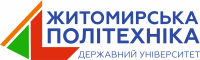 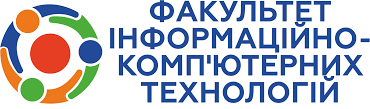 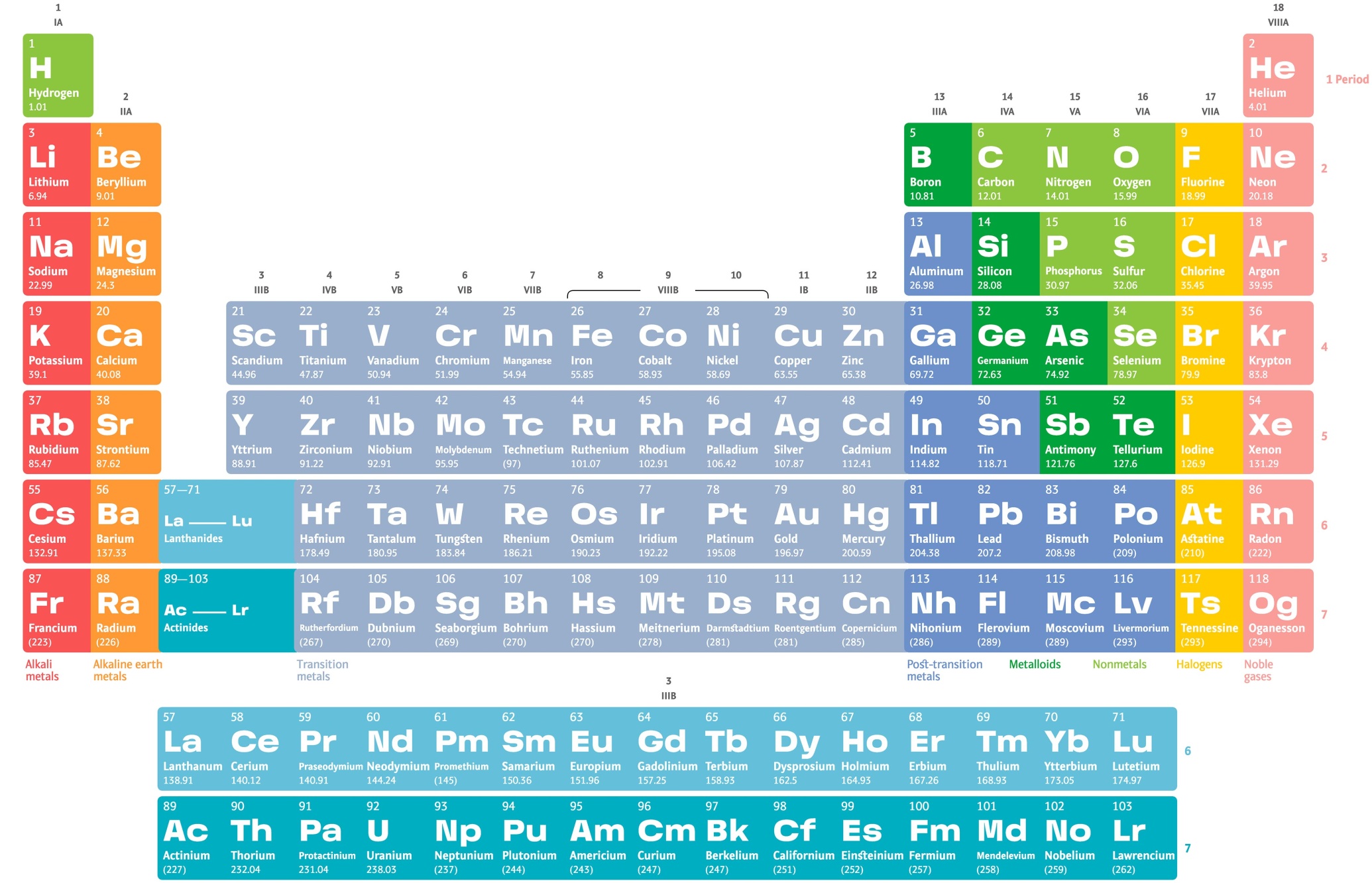 Речовина
10
Утворення молекул шляхом гібридизації електронних орбіталей
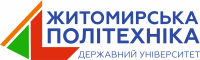 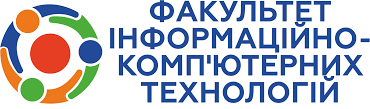 Класичний приклад: молекула метану (CH4)
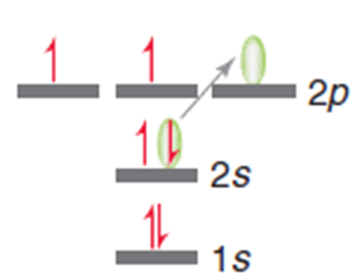 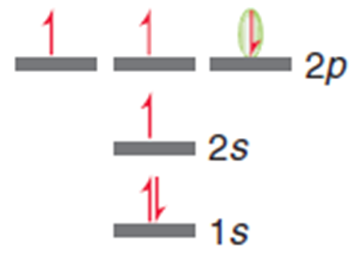 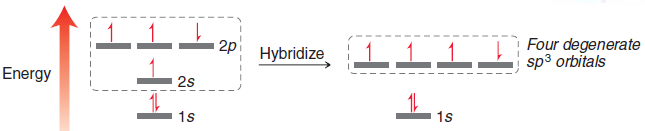 Чотири новоутворені
sp3 орбіталі
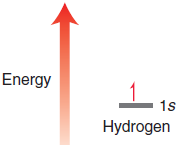 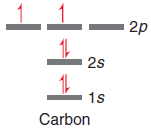 Гібридизація
Енергія
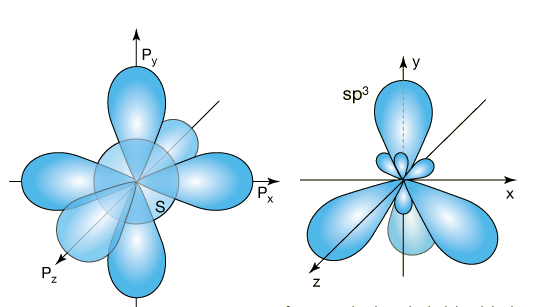 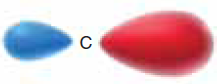 Речовина
11
Утворення молекул шляхом гібридизації електронних орбіталей
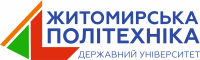 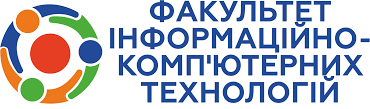 Класичний приклад: молекула метану (CH4)
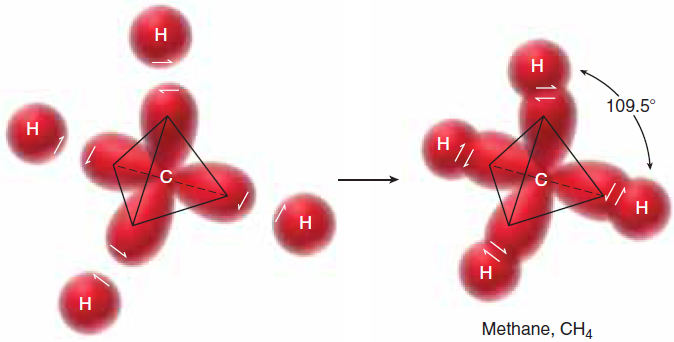 Речовина
12
Утворення молекул шляхом гібридизації електронних орбіталей
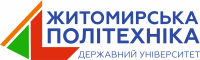 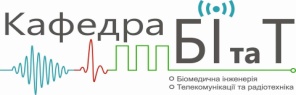 Ще один класичний приклад: молекула етилену (C2H4)
Ця орбіталь не приймає участі у гібридизації
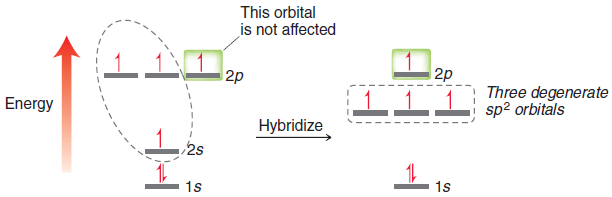 Три новоутворені
sp2 орбіталі
Гібридизація
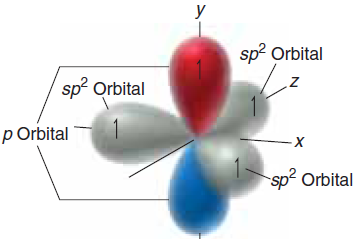 2. Речовина
13
Утворення молекул шляхом гібридизації електронних орбіталей
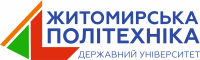 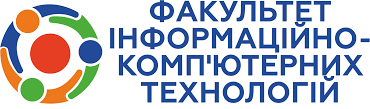 Утворення σ- та π-зв’язків у молекулі етилену (C2H4)
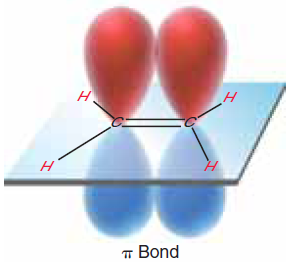 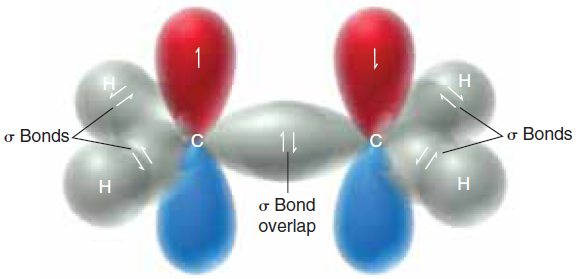 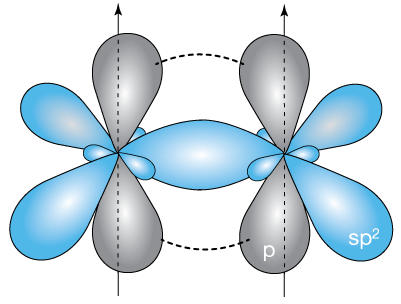 Речовина
14
Утворення молекул шляхом гібридизації електронних орбіталей
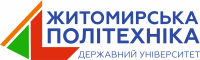 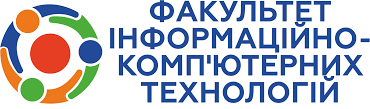 Ці орбіталі не приймають участі у гібридизації
Ацетилен (C2H2)
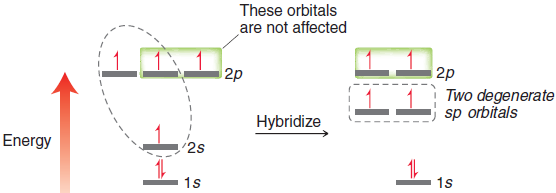 Гібридизація
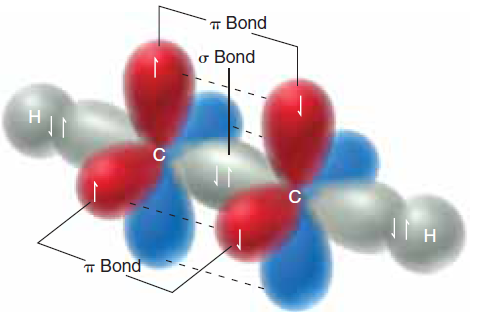 Речовина
15
Взаємозв’язок фізики та хімії
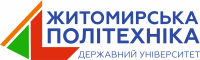 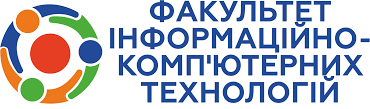 Хоча показана вище гібридизація електронних орбіталей і не є реальним фізичним процесом, але вона використовується у методичних цілях в органічній хімії. Крім того, ця теорія доволі точно описує геометрію молекул. 

Більш строгою фізичною теорією, яка не лише описує геометрію молекул, але і дає можливість кількісних розрахунків фізичних параметрів речовин (електричні та магнітні властивості, густина, оптичні властивості тощо), є теорія молекулярних орбіталей (МО-теорія), яка ґрунтується на побудові повної хвильової функції для всіх електронів молекули.
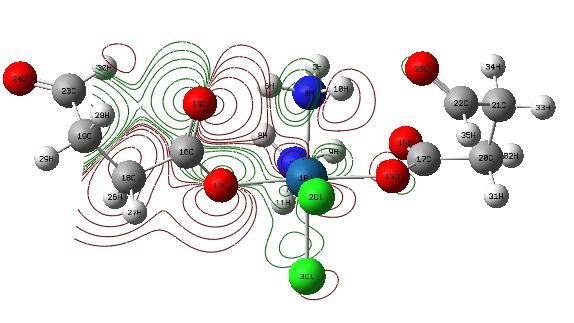 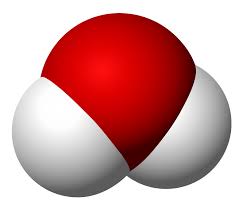 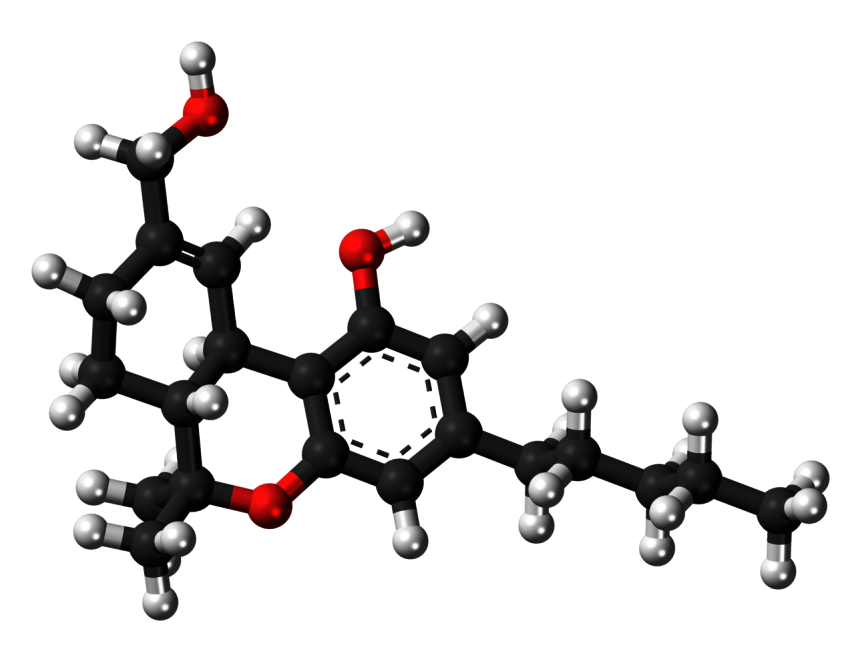 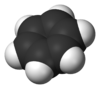 Речовина
16
Взаємозв’язок фізики та хімії
Нові матеріали з унікальними властивостями
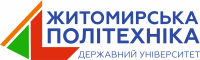 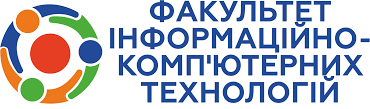 Нітрид бору (BN) (комерційні назви: ельбор, боразон, кінгсоніт, кубоніт)
По твердості практично такий же, як і алмаз, але залишається стійким до 1300 º (алмаз – до 700º)
Графен – моноатомний шар атомів вуглецю. Надпровідник, перспективний матеріал для виготовлення акумуляторів, транзисторів, а також потенційний конструкційний матеріал.
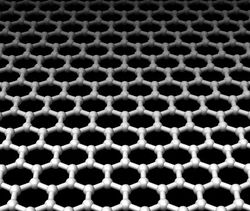 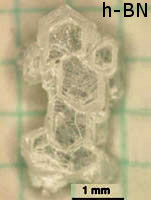 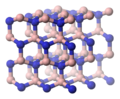 Речовина
17
Агрегатні стани речовини
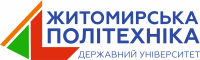 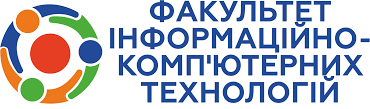 Агрегáтний стан — термодинамічний стан речовини, сильно відмінний за своїми фізичними властивостями від інших станів цієї ж речовини.
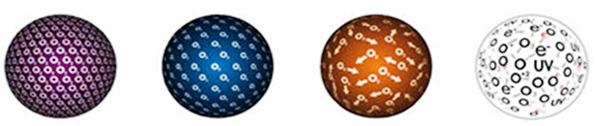 Твердий                        Рідкий                   Газоподібний                     Плазма
Речовина
18
Твердий агрегатний стан
Кристалічні ґратки (класифікація Браве)
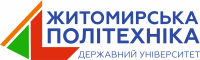 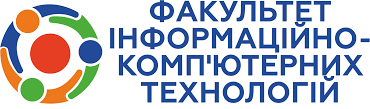 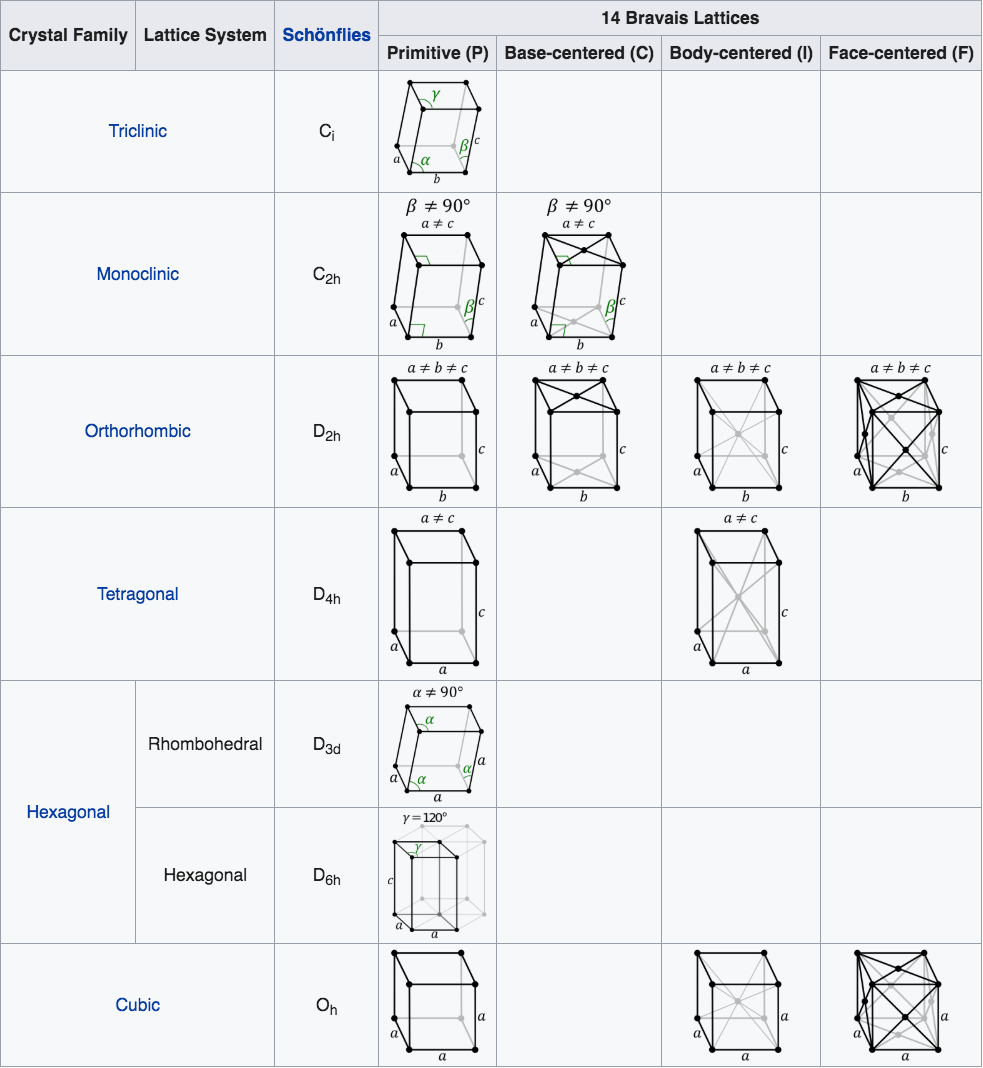 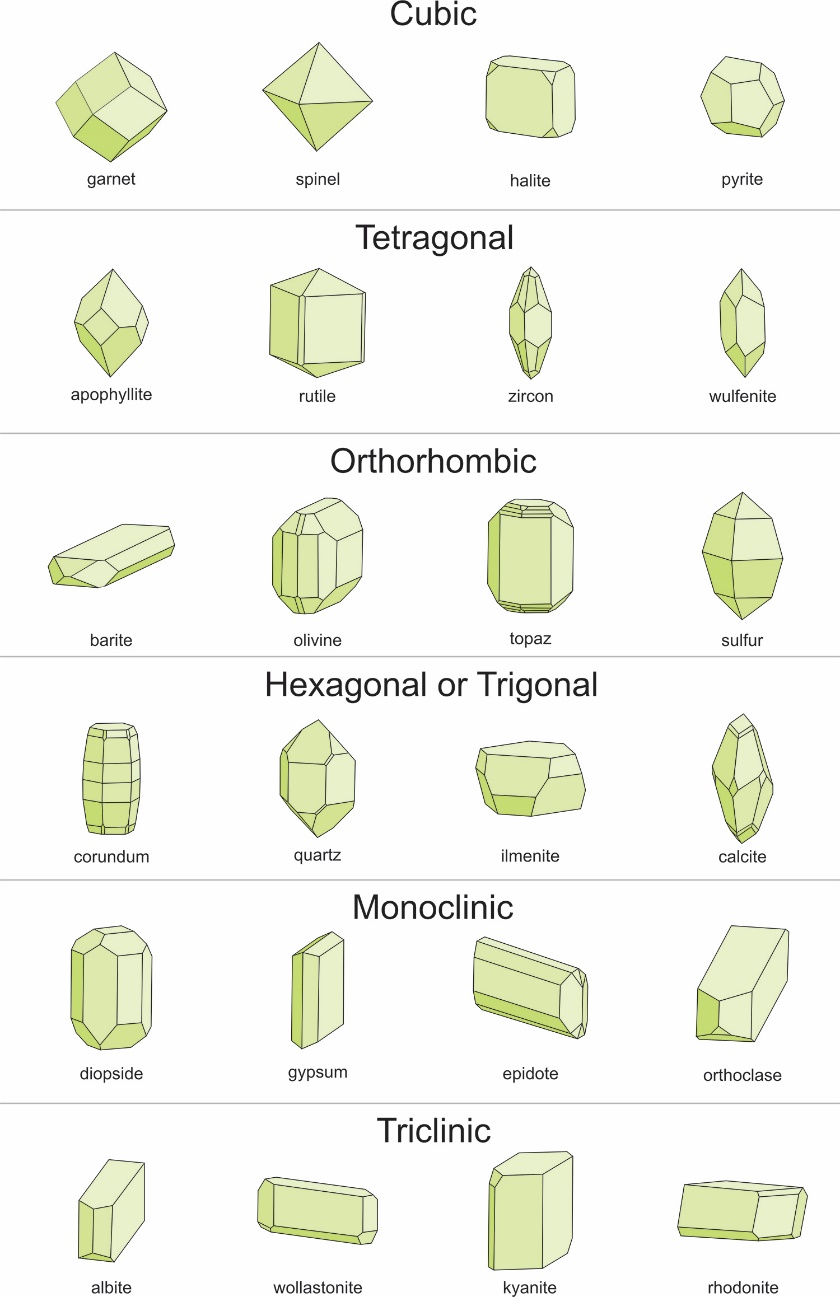 Речовина
19
Густина
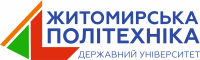 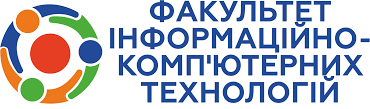 Речовина
20
Твердість
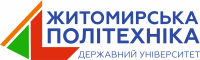 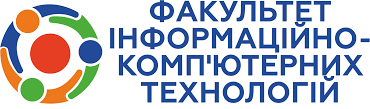 Твердість — властивість матеріалу опиратися проникненню до нього іншого, твердішого тіла.
Найтвердішим із відомих матеріалів є ультратвердий фулерит (приблизно в 1,17—1,52 разів твердіший за алмаз). Однак цей матеріал доступний лише у мікроскопічних кількостях. Найтвердішою з поширених речовин є алмаз (10 одиниць за шкалою Мооса).

Твердість не є фізичною величиною, оскільки не входить в жодне з фізичних рівнянь, а лише у емпіричні формули, тобто є порядковою величиною. Тому, в Міжнародній системі одиниць СІ, яка побудована на базі Міжнародної системи фізичних величин, немає одиниці для вимірювання твердості. Вона вимірюється за різними порядковими шкалами. Характерною особливістю таких шкал є відсутність одиниці вимірювання, тобто ці шкали є неметричними.
Речовина
21
Вимірювання твердості
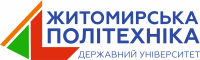 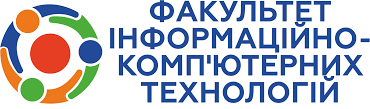 Метод Віккерса
(вдавлювання чотирикутної алмазної пірамідки)
Метод Бріннеля
(вдавлювання металевої кульки)
Метод Роквелла
(вдавлювання алмазного конуса)
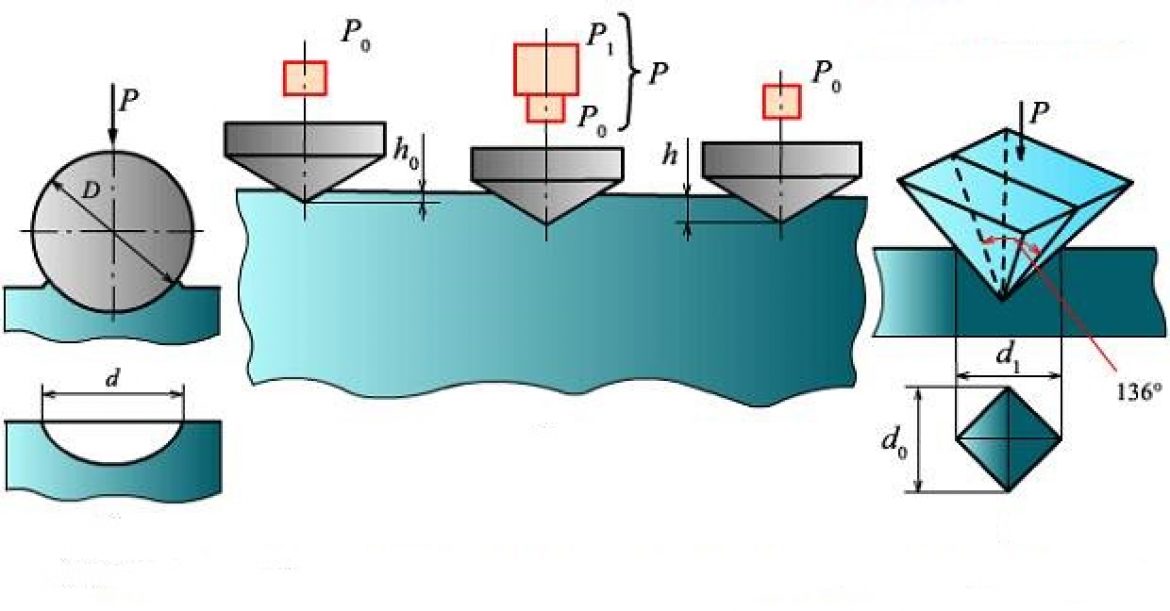 Речовина
22
Вимірювання твердості
Шкала Мооса
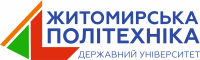 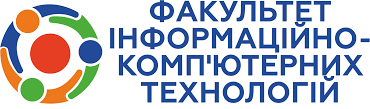 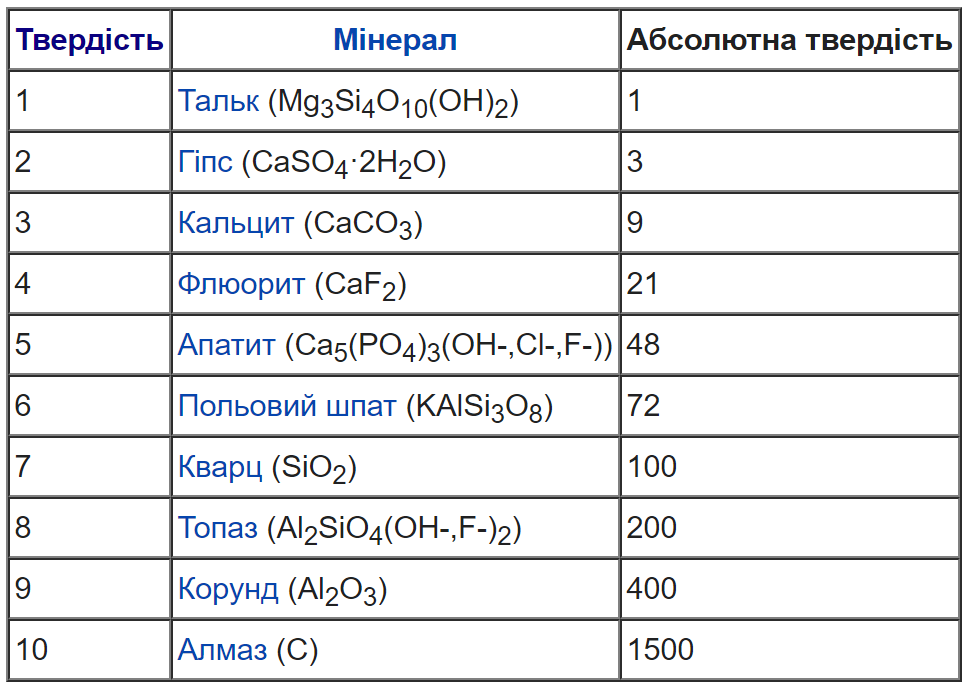 Речовина
23
Деформації
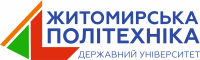 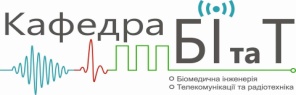 Деформація — зміна розмірів і форми твердого тіла під дією зовнішніх сил (навантажень) або якихось інших впливів (наприклад, температури, електричних чи магнітних полів).
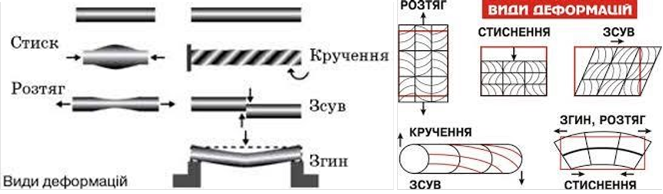 2. Речовина
24
Деформації
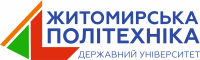 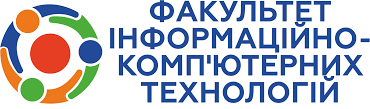 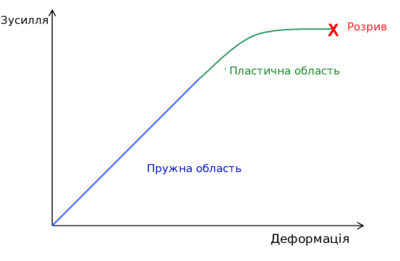 Речовина
25
Закон Гука та модуль Юнга
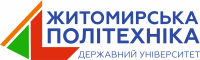 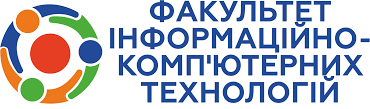 Речовина
26
Деформація розтягу/стиснення
Границя пропорційності
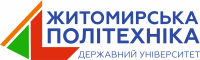 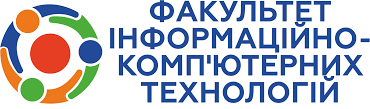 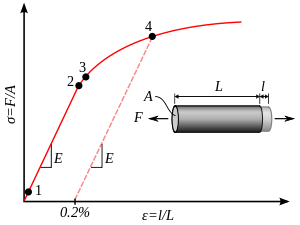 Границя пружності — найбільше механічне напруження при навантаженні зразка матеріалу, до якого залишкова деформація при розвантаженні не виявляється.
Речовина
27
Деформація зсуву
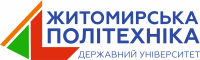 Модуль зсуву здебільшого позначається грецькою літерою μ або латинською літерою G, й вимірюється в Па. Характерне значення модуля зсуву твердих тіл лежить в області гігапаскалів. Модуль зсуву часто називають модулем пружності другого роду.
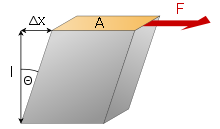 Фізичний зміст модуля зсуву визначається рівнянням:
Речовина
28
Броунівський рух
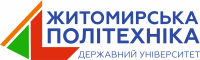 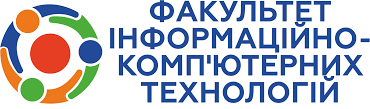 Броунівський рух — невпорядкований, хаотичний рух частинки під дією нерівномірних ударів молекул речовини з різних боків у розчинах. Названий на честь ботаніка Роберта Броуна, який спостерігав це явище під мікроскопом у 1827 р. Теорію броунівського руху сформулював у 1905 р. Альберт Ейнштейн.

Відкриття й пояснення броунівського руху мало велике значення для фізики, оскільки було свідченням теплового руху молекул. Броун відкрив хаотичний рух спор плауна у воді. Рух завислих частинок відбувався внаслідок руху молекул. Молекули рідини зіштовхуються з завислими у ній частинками, отже й передають їм імпульс. Таким же чином рухаються частинки фарби у воді, пилинки в променях світла (хоча на рух пилинок також впливають і мікропотоки в повітрі) тощо.
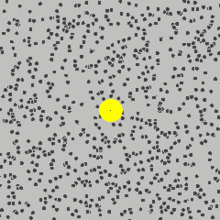 Речовина
29
Броунівський рух
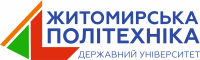 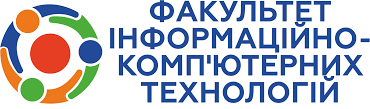 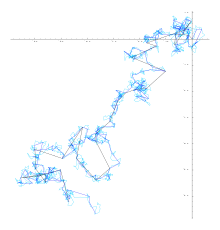 Речовина
30
Резюме
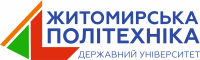 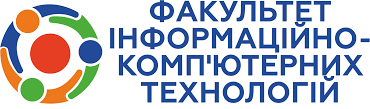 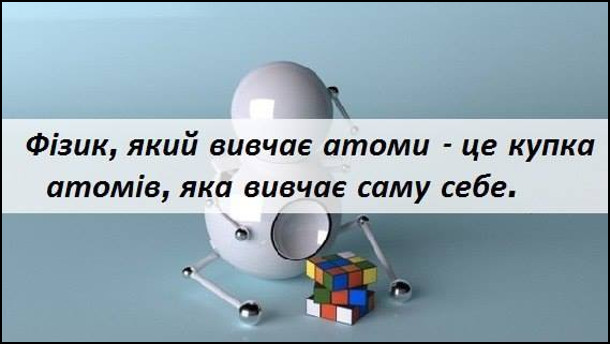 Речовина
31
Далі буде…
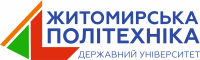 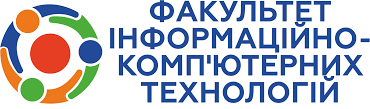 …Класична механіка
Фізика